班组长如何做好
安全管理工作
博富特咨询
全面
实用
专业
关于博富特
博富特培训已拥有专业且强大的培训师团队-旗下培训师都拥有丰富的国际大公司生产一线及管理岗位工作经验，接受过系统的培训师培训、训练及能力评估，能够开发并讲授从高层管理到基层安全技术、技能培训等一系列课程。
 我们致力于为客户提供高品质且实用性强的培训服务，为企业提供有效且针对性强的定制性培训服务，满足不同行业、不同人群的培训需求。
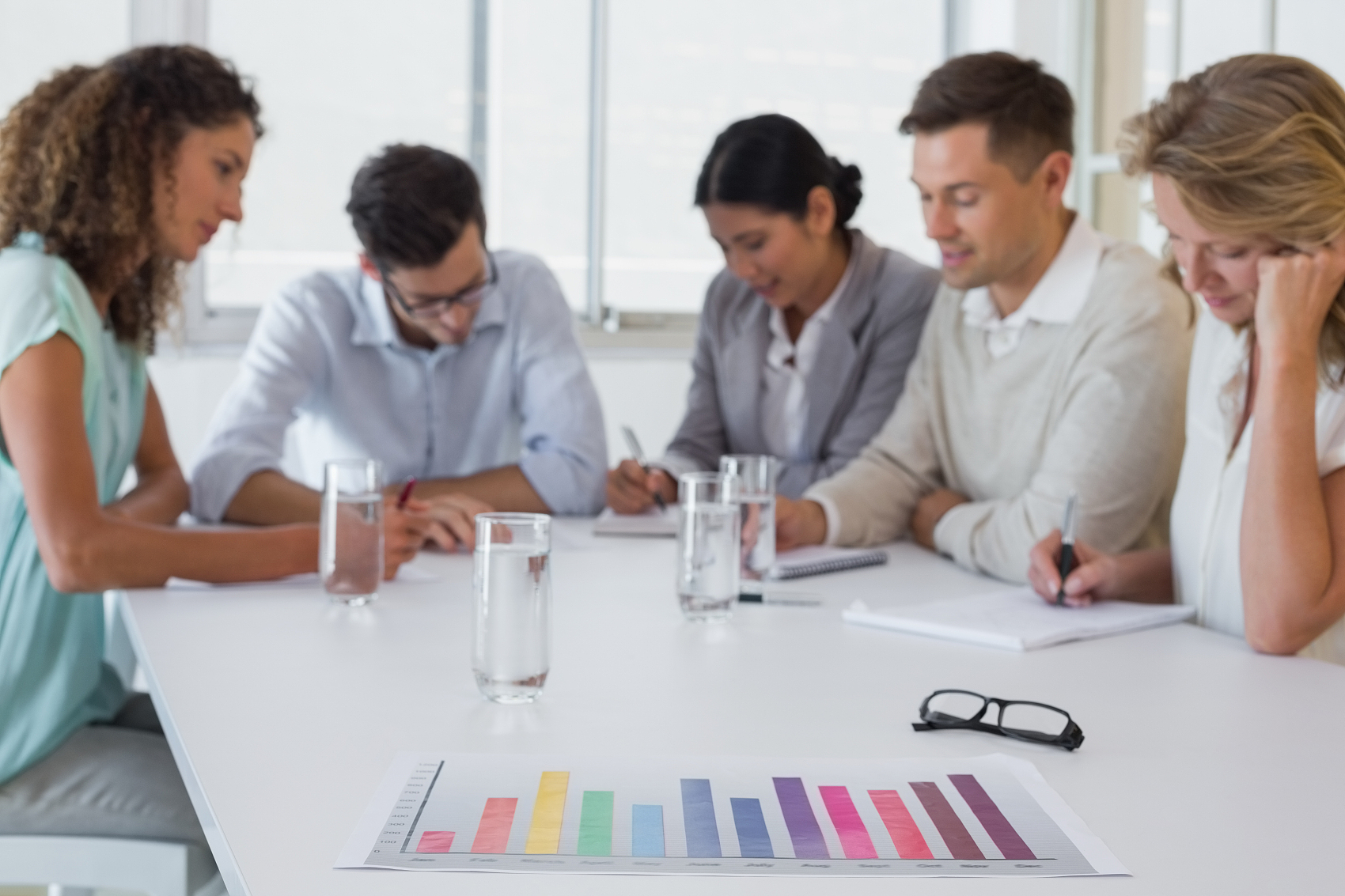 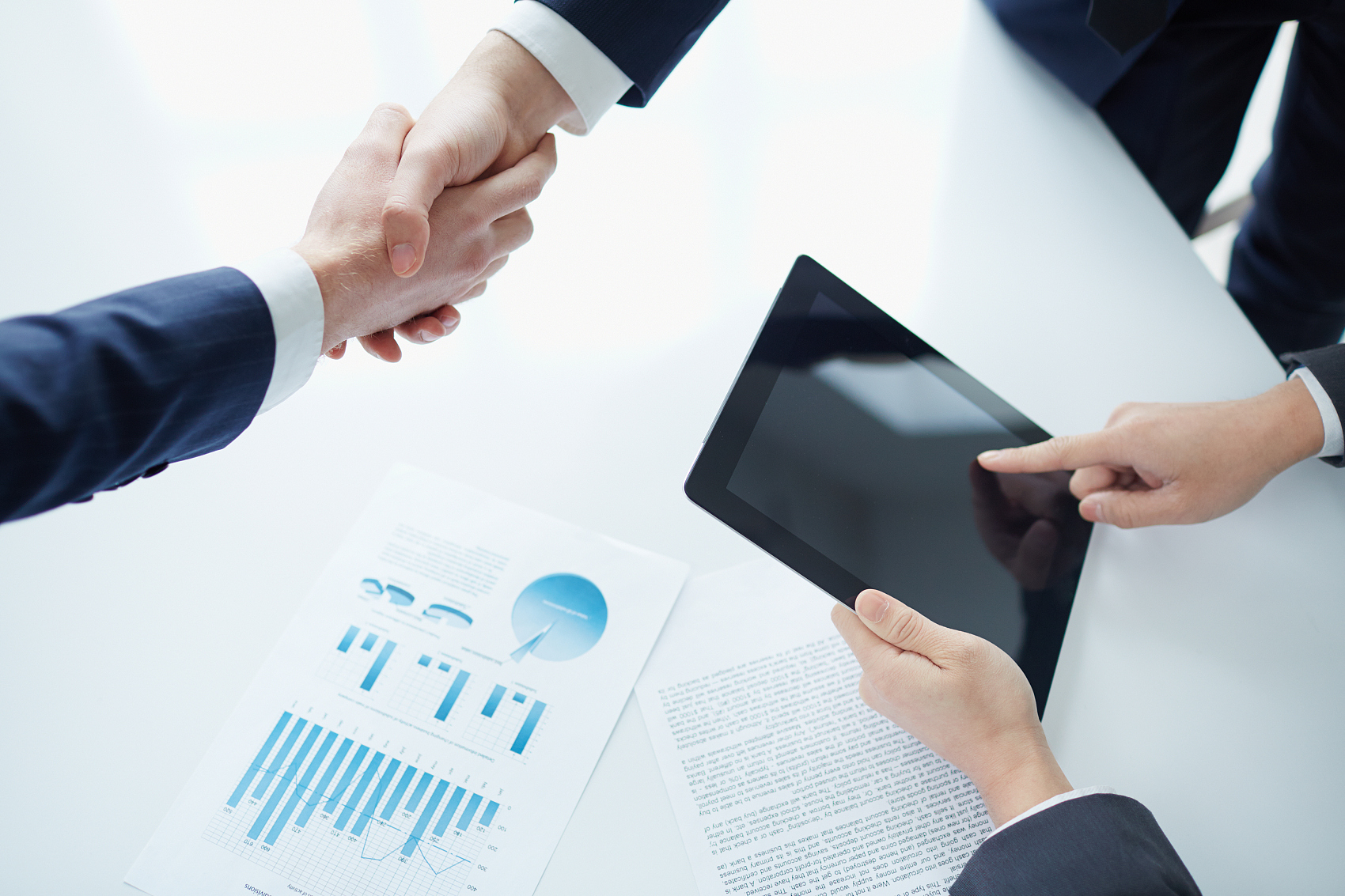 博富特认为：一个好的培训课程起始于一个好的设计,课程设计注重培训目的、培训对象、逻辑关系、各章节具体产出和培训方法应用等关键问题。
目  录
思考：案例中事故原因有哪些？
案例：
         2015年4月7日上午9时50分左右，某基地球釉车间白班拉料组长吴某开36#球磨机，发现皮带轮过松需要打蜡增加摩擦力，在设备运行过程中进行调整工作，严重违反安全操作规程，同时由于地面积水较多，脚底打滑，身体失去平衡往右前方倾斜，右手被正在运行的球磨机皮带卷入，造成右手受伤，送至医院进行治疗，最终以截肢处理。
事故原因分析：

1、当事人严重违反安全操作规程是事故发生的直接原因。
2、事故现场不良的作业环境是事故发生的主要原因。
3、安全培训不到位且现场监管不足是事故发生的间接原因。
试问？
1、这难道是员工第一次违章作业就发生了事故吗？
2、之前员工这样违章操作，有人干涉过没有？
3、同样的违章作业是否也存在其他岗位？
出现上述案例中的问题是因为车间没有
做好班组安全管理工作
本次课程要解决的问题是：
班长如何做好班组安全管理工作
如何控制环境的
不安全状态
如何控制人的
不安全行为
如何控制物的
不安全状态
班长
安全角色认知
做好班组安全工作的目的在于:
确保安全生产的正常进行
一、班长安全角色认识
（一）班长的地位和作用
（二）班长应具备的安全管理素质
（三）班长安全管理职责
一、班长安全角色认识
上面一条线，下面一根针，针头是关键
班组长是生产一线的指挥者
班组长是班组建设的组织者
最基层的管理者.组织者.教育者.领导者.指挥者
班长的安全角色定位
了解上级期望
了解班组成员对
自己的期望
1、思想素质：安全第一，预防为主
班长作为班组安全的第一责任人，不仅要组织好班组的安全生产，而且要加强班组成员的各项安全生产规章制度的学习，使班组成员牢固树立起“安全第一，预防为主”的思想。
2、技术知识：设备知识、操作知识、应急知识
不同层级的管理人员安全所需技能的要求
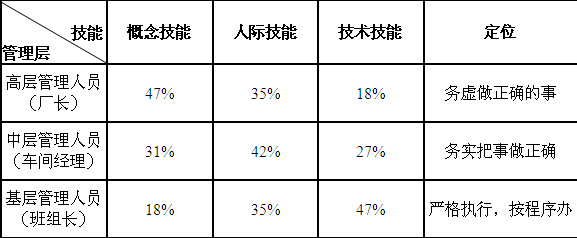 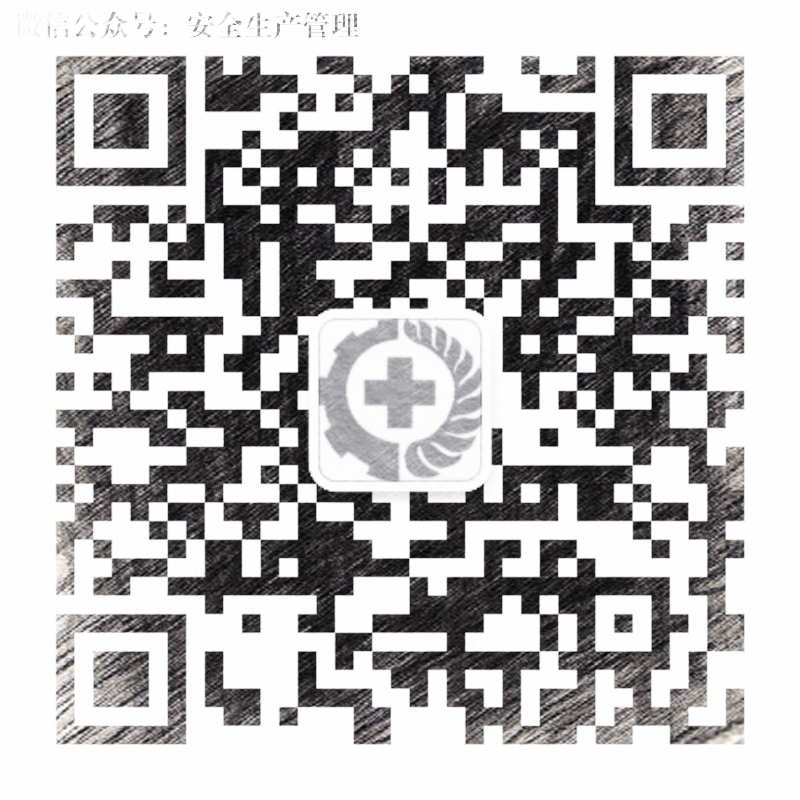 3、管理知识：安全管理方法、安全管理技巧
班长的安全管理能力核心是：
实现：管好自己、管理好成员、管理好班组
[Speaker Notes: 免 费 资 料 关 注 公 众 号 : 安 全 生 产 管 理]
职责1：
         贯彻“安全第一，预防为主”的思想方针
职责2：
          做好传、帮、带，提升班组成员安全意识
职责3：
          开好班前、班后会，严格作好交接班
职责4：
          落实班组安全生产责任制，提高班组成员    安全生产积极性
班前会、班后会的内容（班后会）
布置任务和人员工作安排落实安全措施

上级有关指示

提出特殊或重要岗位要求注意事项、危险因素

结合具体任务、设备、作业环境情况布置安全工作

解决班组成员的问题
班前会、班后会的内容 （班后会）
总结、讲评当班工作的执行完成情况

表扬好人好事

批评、纠正工作中问题，及时制定整改措施
班前会、班后会存在的问题
流于形式，无内容，无重点。

敷衍了事 ，走过场，时间短。

丢三落四，东拉西扯，没任务，没有安全注意事项和预防措施。
班前会、班后会的技巧
安全工作内容主题明确、针对性强

以人为本，注意沟通技巧，调动工作积极性

察言观色，注意职工情绪、思想状况变化
二、如何控制人的不安全行为
（一）作业人员不安全行为的表现
（二）怎样提高人员的安全意识
（三）不安全行为的原因分析及解决方法
（四）怎样消除习惯性违章
（五）作业的标准化
（一）作业人员不安全行为的表现
1、不用设备附带的安全装置，嫌麻烦，或把这些装置调整到“固定状态”下运行；
2、作业的指挥者，主要负责人或监护人不在现场的情况下，擅自进行作业；
3、设备运行过程中，不专心操作或者干其他不相关的事情
4 、以错误的姿势和站立操作设备 ；
5、应使用却不使用必要的防护用具进行作业；
6、心神不定，过度疲劳等身心异常状态；
7、其他不安全行为。
      ……
（二）怎样提高人员的安全意识
1、预防为主，安全第一
          一定要坚持安全第一，预防为主，包括努力改进机械设备的安全性能，包括监督职工严格按照操作规程办事。
2、以人为本，教育为先
     （1）开好班前会，充分发挥班前会预知危险作用。 
     （2）组织三级安全教育，有效地提高了全员的安全意识 
     （3）开展形式多样的安全教育活动，加强员工的技能训练。
最终实现：“要我安全”到“我要安全”“我会安全” 的思想转变
（三）不安全行为的原因分析及解决方法
1、不安全行为原因分析
没教给我
没记住
忘了
知识不足
（不知道）
这项工作太难
技术不成熟
只是这会儿不会
能力不足
（ 不会）
不全安行为
人的失误
（不注意）
看错了，听错了
暂时忘了
无意识的动作
不集中精神，精神恍惚
会且有能力但不去做
麻烦
应该没事吧
只是一点点
大家都这么做
不负责任的行为
2、解决不安全行为的方法
（1）提高感知的敏锐程度
         当感知班组成员能力迟钝，没有认为那是危险时，一定不让班组成员做；
（2）提高注意力
          当发现班组成员不知不觉中没有留神，恍恍惚惚时，也一定不让做；
（3）加强付诸实践的热情
           如果班组成员从开始就“不想干”时，就一定不让其做。
（四）怎样消除习惯性违章
1、习惯性违章的含义及表现
含义：固守旧有的不良作业传统和工作习惯，违反安全工作规
          程的行为。
表现：①它是长期沿袭下来的行为，实质上是违反安全生产工作
          客观规律，盲目的自觉或不自觉的随心所欲，但都习以为
          常习惯成自然；
          ②它不是在一个人身上偶尔出现，而是在许多人身上经常
             表现的违章行为。
2、习惯性违章的特征

（1）顽固性：习惯性行为方式，安全心里不改变，难以纠正；
（2）丧失警觉性：习以为常，不以为然；
（3）有影响力：很强的传染力，危害性大；
（4）事故必然性：习惯性违章行为越来越多，发生事故的机率越
         大。
进行事故演练
做好5S现场管理
做好危险源控制
做好安全教育
实行标准化作业
做好每日的安全检查
开好班前班后会
3、怎样消除习惯性违章
消除习惯性违章班组是重点
三、如何控制物的不安全状态
（一）物的不安全状态的表现
1、设备自身的安全防护装置或设施缺少、不全或长期损坏待修 

2、设备的设计存在缺陷，易引发员工误操作造成事故

3、安全防护罩和个人的防护用品的质量存在缺陷，起不到防护作用

4、设备、材料、工具没有按照指定的位置存储或摆放，不符合安全规程和防火要求
5、消防器材不合格或已过期，特种设备已过校验期

6、各类安全警示，指示标志缺少或不明确

7、现场5S未做到位，容易引发事故

8、电气设备使用不规范，私拉或乱接等
……
（二）如何控制物的不安全状态
1、健全设备管理制度

（1）机械设备使用的日常管理由各生产班组负责，即贯彻
“谁使用，谁管理”的原则。󰀀  

（2）设备管理员应具备机械设备基础知识和一定的设备管理维护经验。

（3）机械设备使用应按规定配备足够的工作人员（操作人员、管理人员及维修人员）操作人员必须按规定持证上岗。
󰀀  
󰀀
1、健全设备管理制度

（4）机械设备使用的工作人员应能胜任所担任的工作，熟悉所使用的设备性能特点和维护、保养要求。

（5）所有机械设备的使用应按照设备操作规程和使用说明书的规定要求进行，严禁超负荷运转。
（6）所有机械设备在使用期间要按《设备保养规程》的规定做好日常保养、小修、中修等维护保养工作，严禁带病运转。
󰀀  
（7）机械设备的操作、维修人员应认真做好《设备运转(当班)记录》及《设备维修记录》。

󰀀
2、做好设备的安全检查
󰀀  
一查：班组自查 
       
       对设备当天的使用情况进行质量检查，排除设备故障隐患， 

以确保第二日开工后，设备的安全平稳运行。
2、做好设备的安全检查
󰀀  
二定：定人员、定周期 
       
        由车间班组长及技术员等技术骨干，根据设备的使用频率、

故障周期 ，提前排除设备故障，更换易损配件，消除设备安全风

险隐患。
2、做好设备的安全检查
󰀀  
三检 ：日例检、周抽检、月复检 
       
日例检：由维修班组每日在开工前，对设备进行一次巡查，并通       
              过与操作工的沟通了解设备使用状况，并作好记录。
周抽检：每周对设备进行质量抽查，对班组设备检修质量把关。
月复检：由车间负责人，每月对设备集中、定期检修情况进行复
               查，以确保设备检修质量过关。
四、如何控制环境及其他
（一）职业危害的防范
（二）员工不良情绪的管理
（三）交通安全防范
（一）职业危害的防范
1、提醒班组成员有充足的睡眠来增强抵抗力 ；

2、做好个人防护工作，如佩戴防护眼睛、口罩、耳塞等  防护工具。
（二）员工不良情绪的管理
1、充分重视职工情绪在队组安全生产中的作用

              班长时刻关注班组成员情绪的微妙变化，用正确的方法、相应的对策灵活地处理这种班组安全管理中的潜在危机，保证每天管理目标的实现。
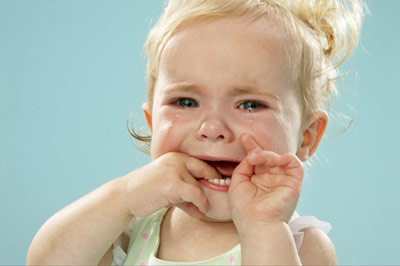 2、班长不要把自己的情绪带到工作中去 
            
                如果班长把自己的情绪带到工作中会使整个班组的情绪都不佳，生产过程当中发生事故的概率就会增加。
3、班组成员的情绪状况是班组安排不同岗位工作和岗位协作的基础 

               当一个班组成员情绪极低落，思想极麻痹的时候，绝对不能让他在装置运行及不平稳的岗位上作业，他会因为工作压力和麻痹思想而误操作，使安全生产没有保障。
（三）交通安全防范
1、厂内交通安全 
（1）厂内职工或外单位入厂车辆都必须遵守国家交通法和厂内交通安全规定。                                                   。
（2）车间内限速5公里/小时。
（3）厂内机动车辆操作人员必须按照国家有关规定，持厂内机动车驾驶证或特种作业操作证方能上岗。
（4）厂内机动车辆驾驶员应精力集中，严禁违章作业，必须遵守交通规则，禁止超速行驶、酒后开车。
（5）车辆通过道口、拐弯，应显示信号，要做到“一慢、二看、三通过”，注意观察。
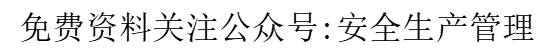 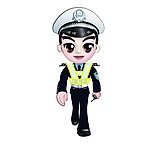 2、厂外交通安全 

（1）员工上下班必须自觉严格遵守交通法规，骑摩托车或电瓶车必须戴好头盔，未戴头盔者，保安员有权拒绝放行入厂区；
（2）员工上下班使用交通工具时必须做到低速行驶，宁停三分，不抢一秒，不超速，不开英雄车；
（3）十字路口或转弯调头时必须按照
         红绿灯指示行驶；
（4）严禁员工酒后驾驶；
（5）员工因临时性突发事件而导致上班迟到时，一定要按照交通规定谨慎驾驶车辆，牢记迟到是小事，安全第一，避免自己受到意外的伤害。
[Speaker Notes: 免 费 资 料 关 注 公 众 号 : 安 全 生 产 管 理]
感谢聆听
资源整合，产品服务
↓↓↓
公司官网 | http://www.bofety.com/
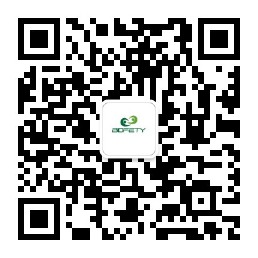 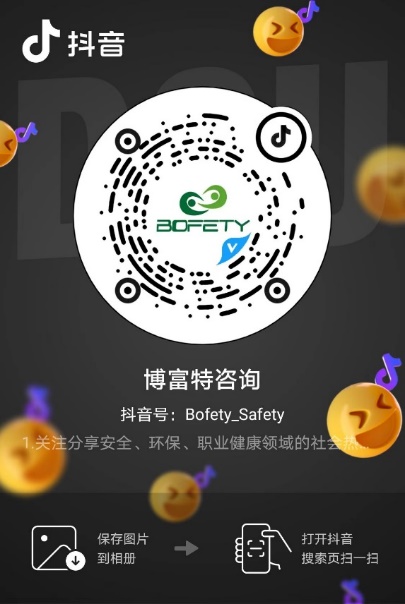 如需进一步沟通
↓↓↓
联系我们 | 15250014332 / 0512-68637852
扫码关注我们
获取第一手安全资讯
抖音
微信公众号